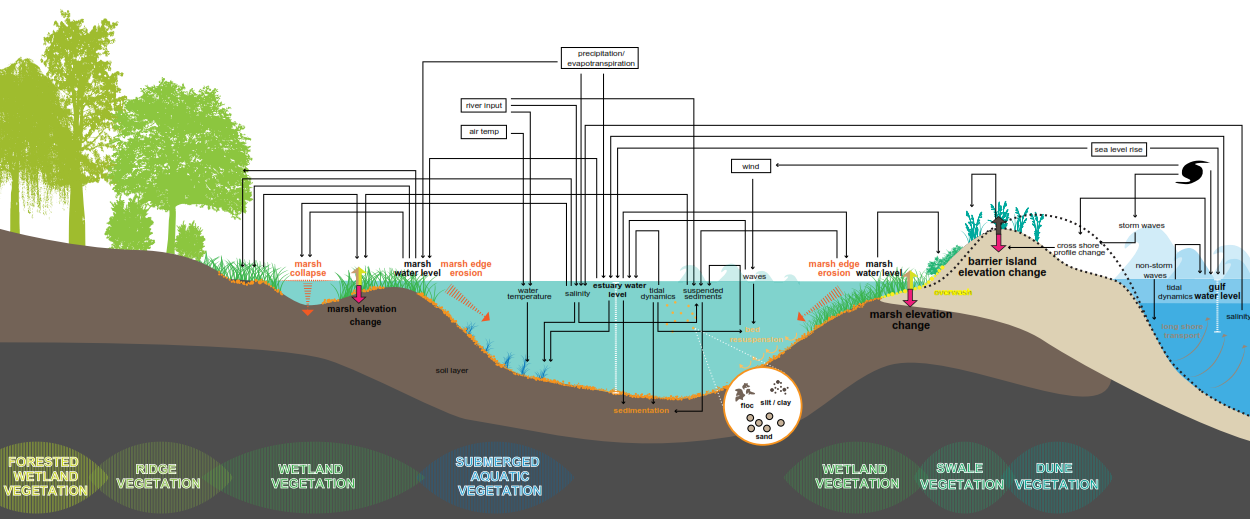 Coastal Ecosystem Integrated Compartment Model (ICM)
Ehab Meselhe, Water Institute of the Gulf | May 2015
Outline
Overall philosophy
Processes represented in the ICM
Model calibration and performance assessment
Uncertainty analysis
Closing Remarks
Jenneke Visser and Scott Duke-Sylvester
Overall Philosophy
Open Source
Coding language
Operating system
Reliance on proprietary software package 
Replicating reality versus capturing relevant processes
Simplifying assumptions and computational efficiency
Uncertainty analysis 
Future scenarios: climate change and environmental variability
Jenneke Visser and Scott Duke-Sylvester
Integrated Compartment Model (ICM)
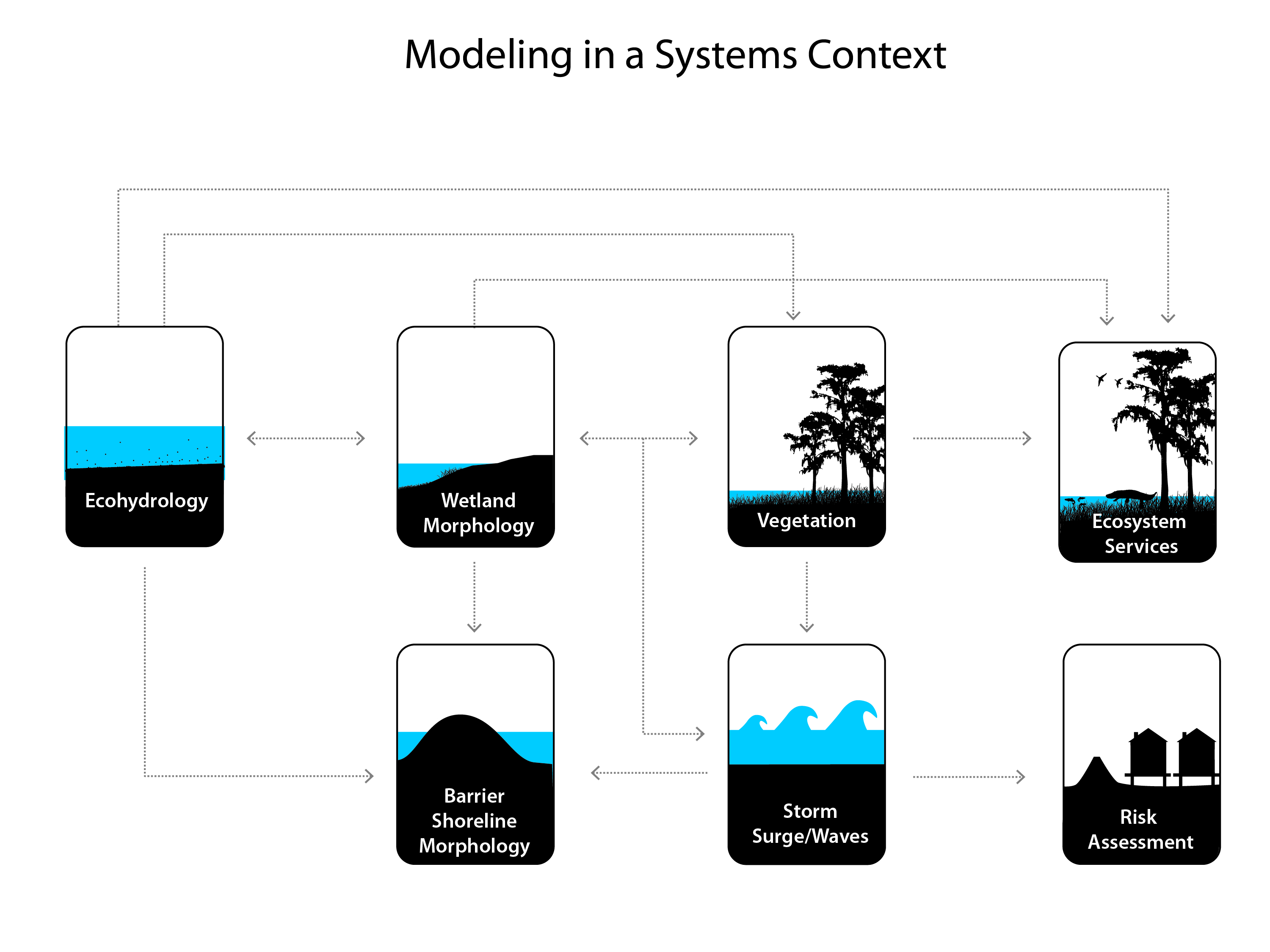 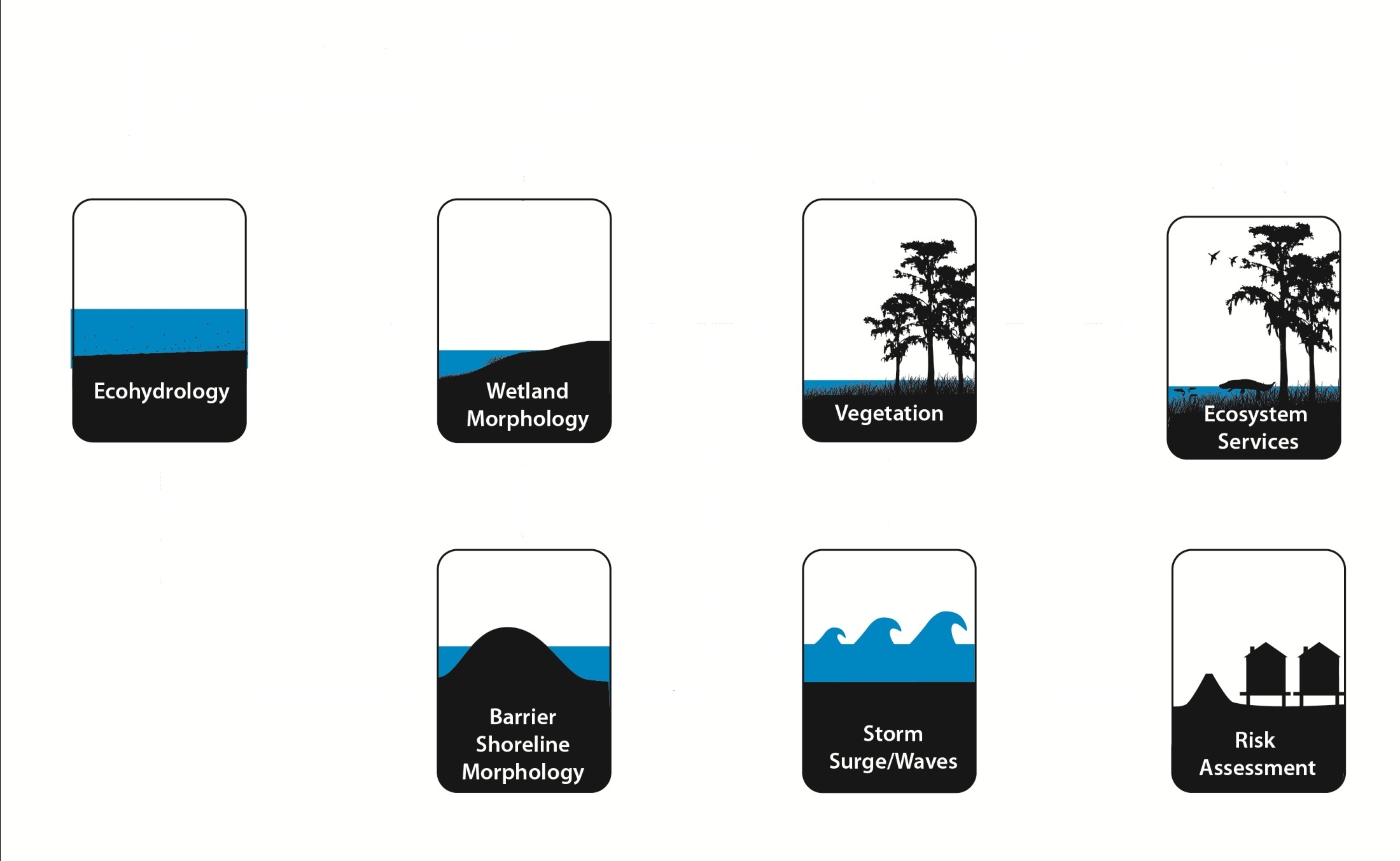 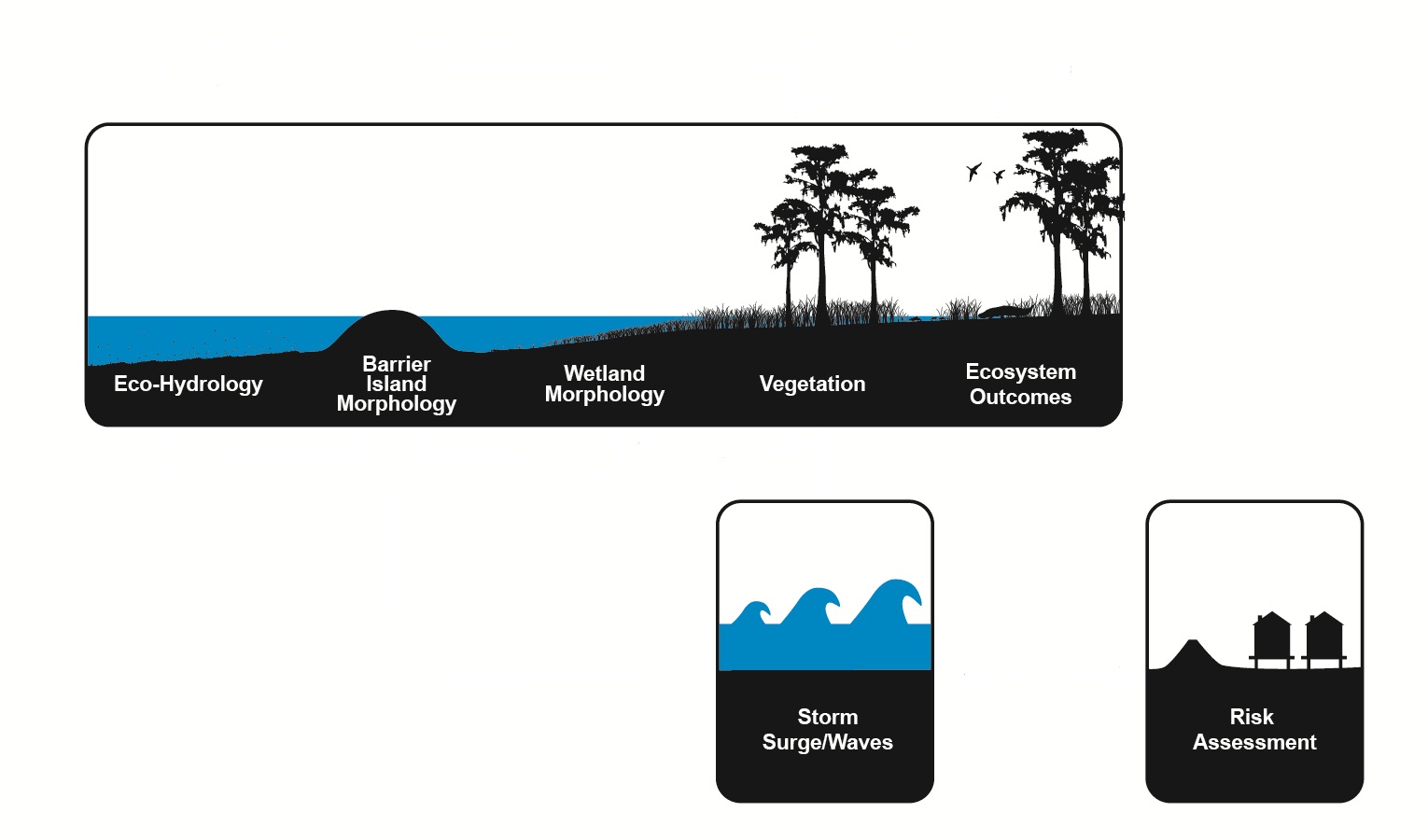 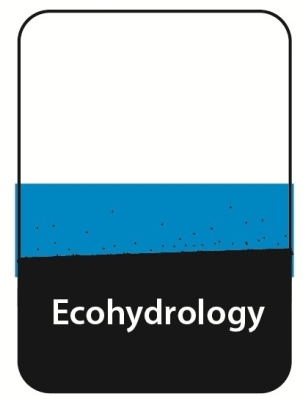 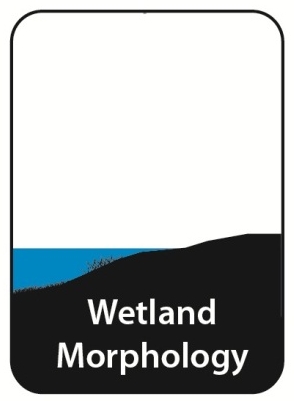 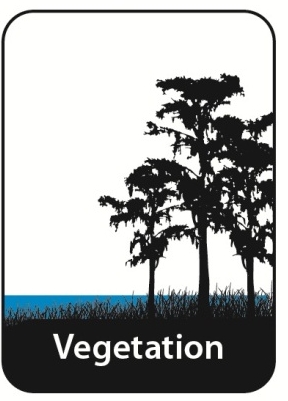 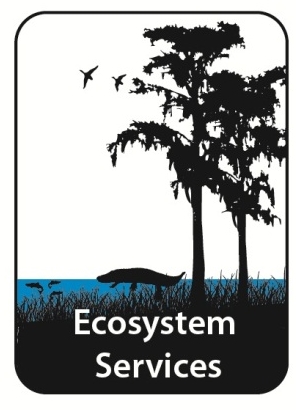 2012 Coastal Master Plan Analysis
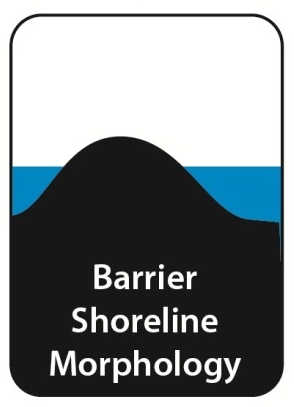 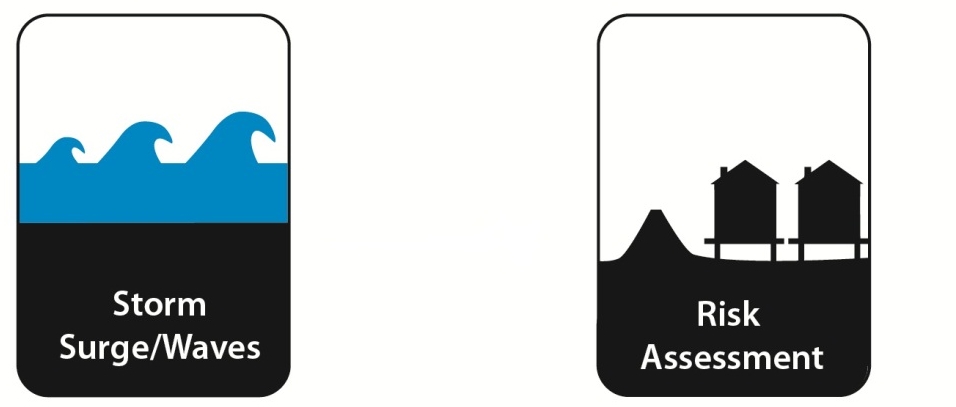 Estuary and Open Water Processes
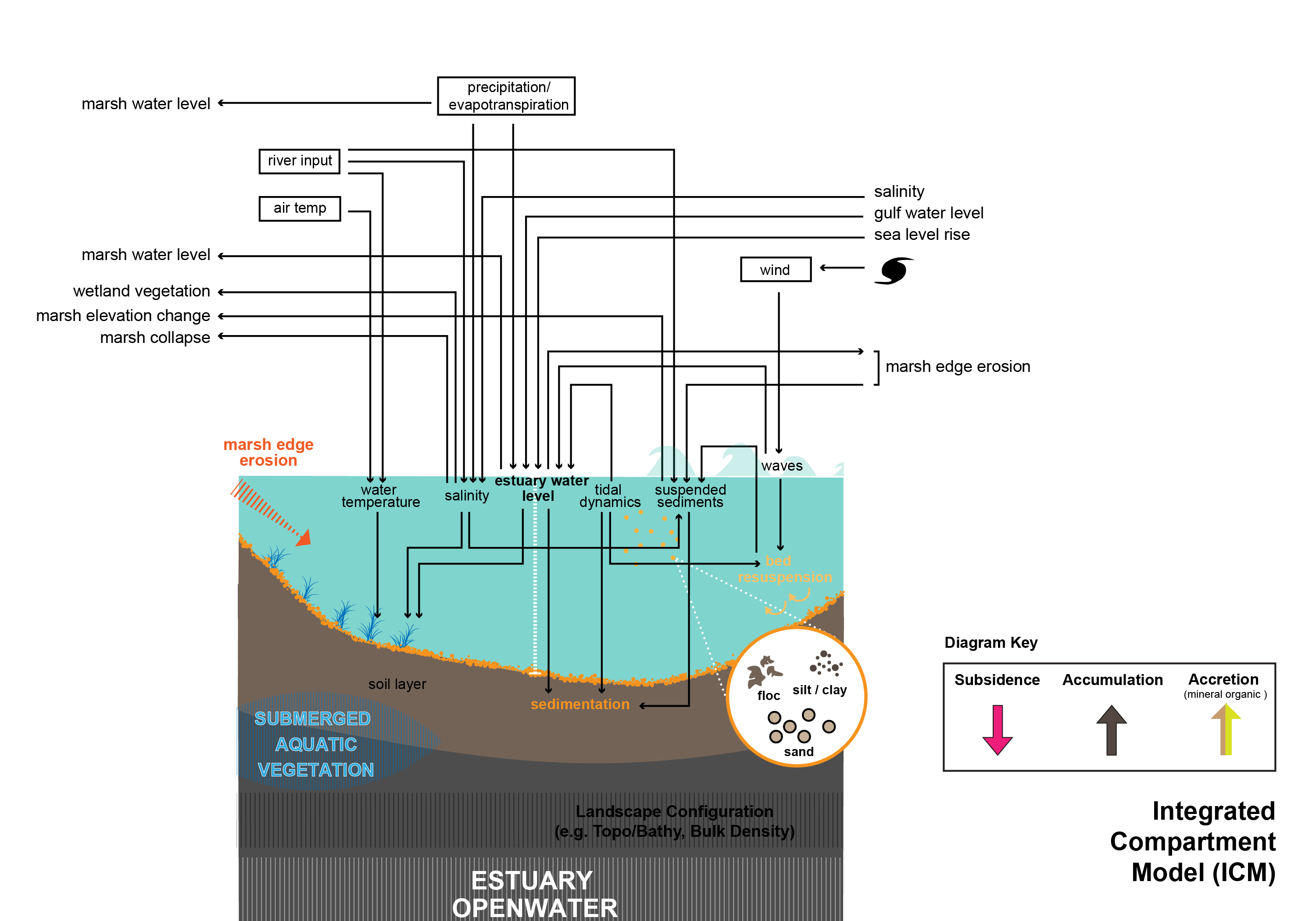 Hydrodynamics
Water quality 
Sedimentation
Bed resuspension
Sediment distribution
Wetland Processes and Vegetation
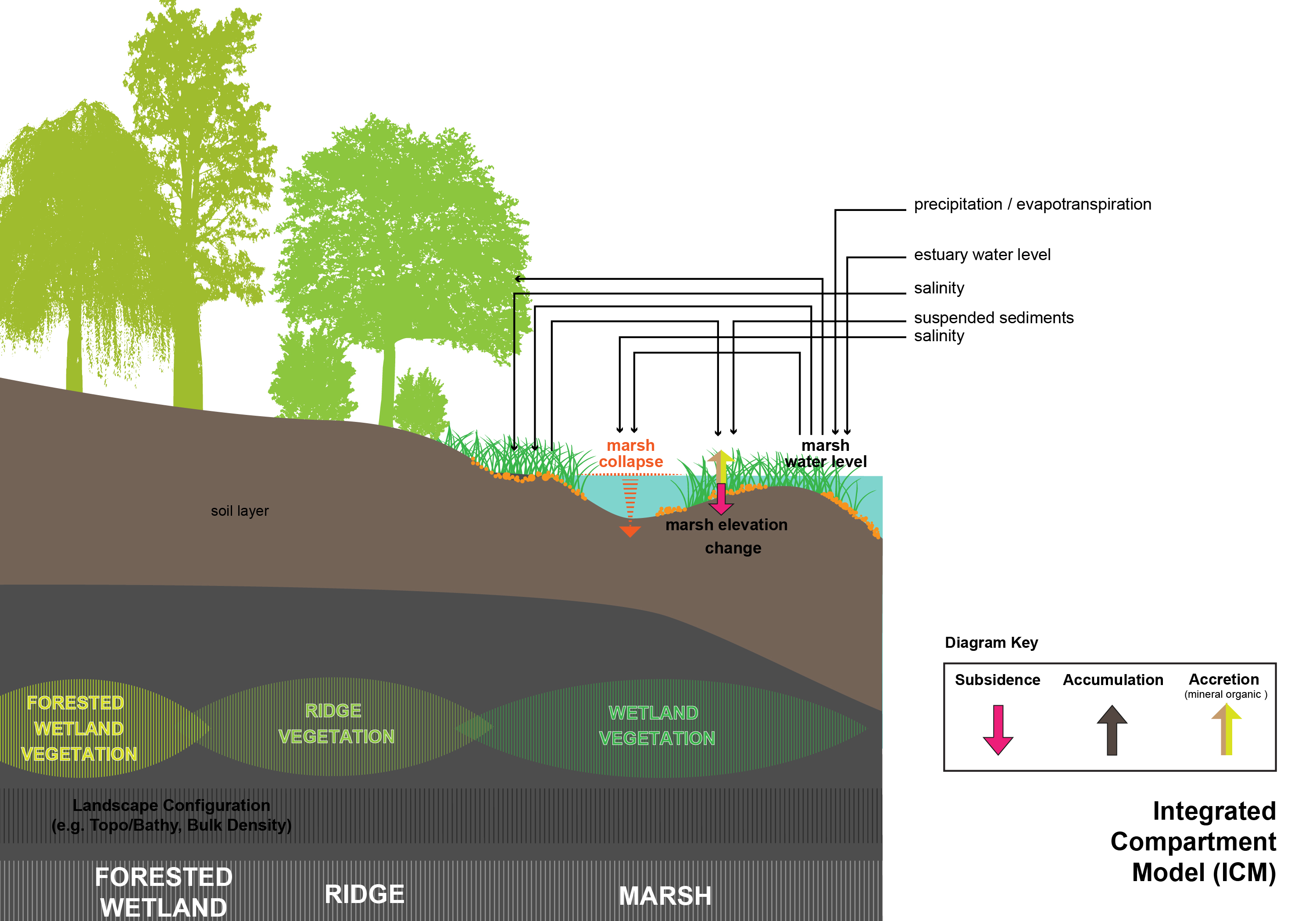 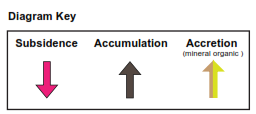 Wetland elevation change
Wetland area change 
Marsh collapse
Marsh edge erosion
Storm effects
Coastal vegetation
Barrier Island Processes
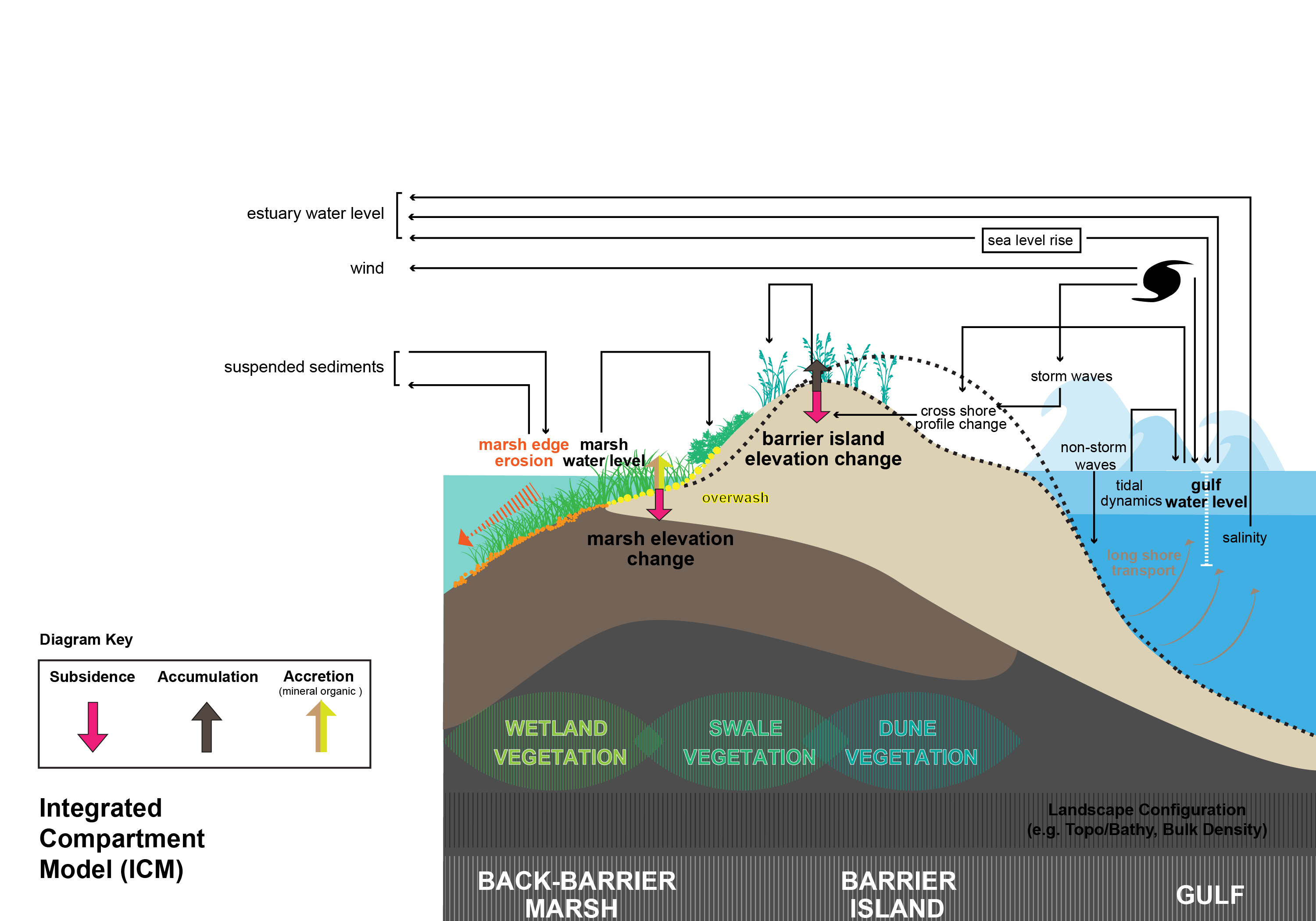 Island elevation change
Breaching
Overwash / cross shore profile change
Longshore transport
Wave transformation
Storm effects (SBEACH)
Back-barrier marsh, dune and swale  vegetation
Ecosystem Outcomes
Fish, shellfish, and wildlife HSIs
Statistical analysis 
Coded into the ICM

EwE (Ecopath with Ecosim)
Community fish and shellfish model
Dynamically coupled to the ICM

Additional ecosystem outcomes
Nitrogen uptake
Storm surge attenuation
Agriculture
Carbon
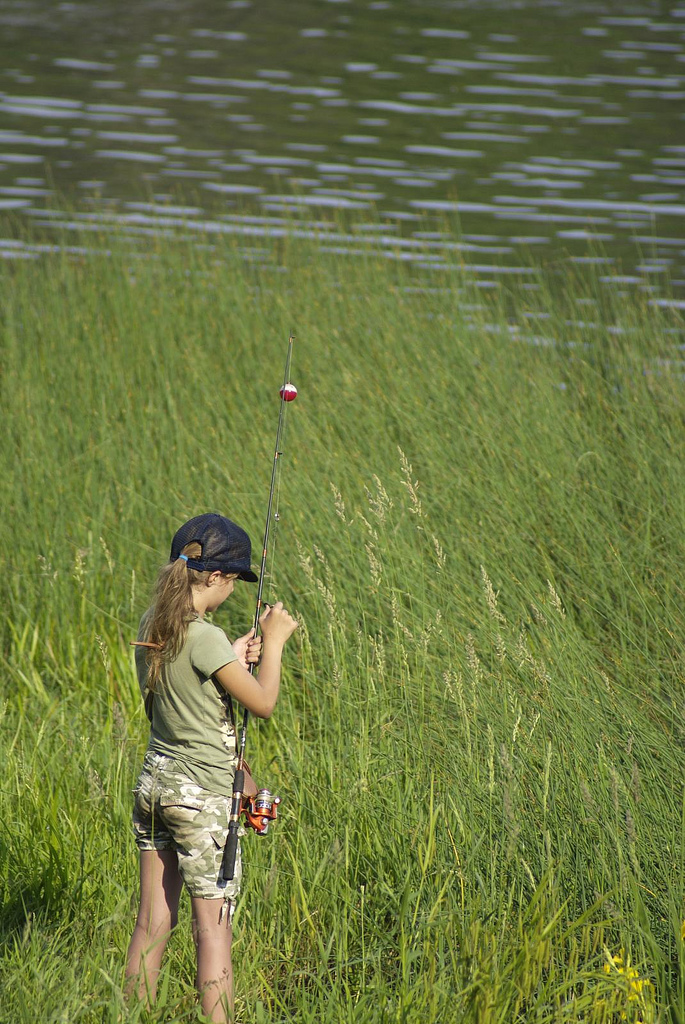 flickr
ICM Compartments
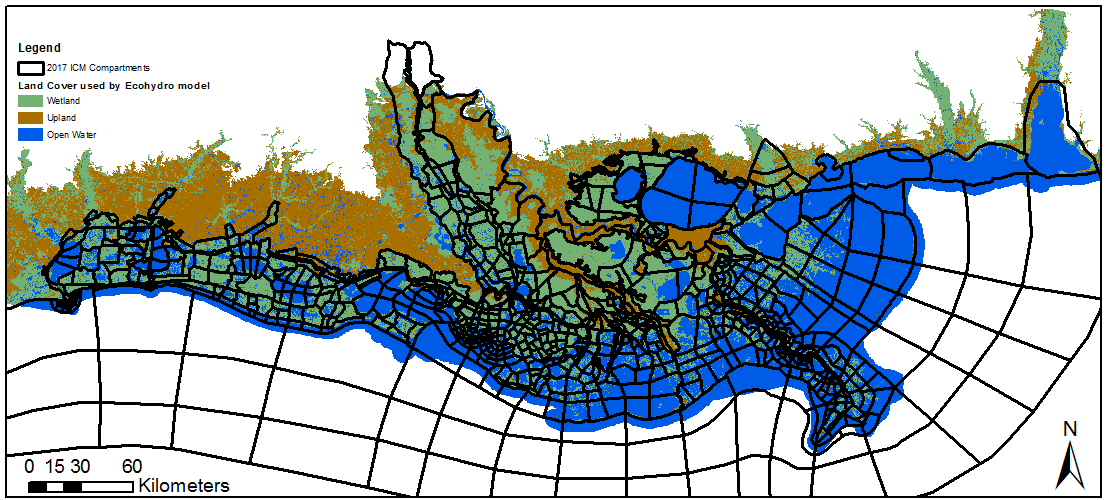 Hydraulic Link Network
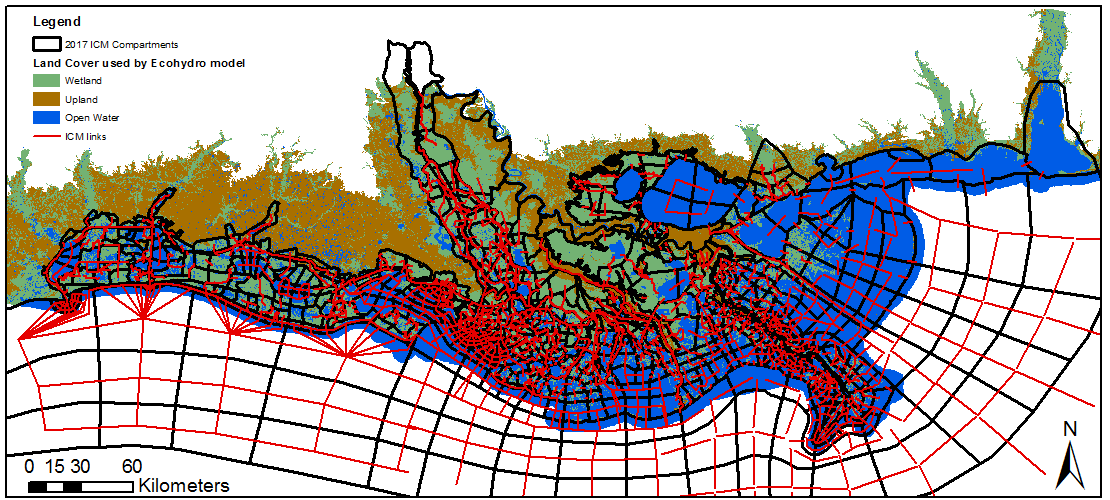 Hydraulic Overland Flow (e.g. surge)Link Network
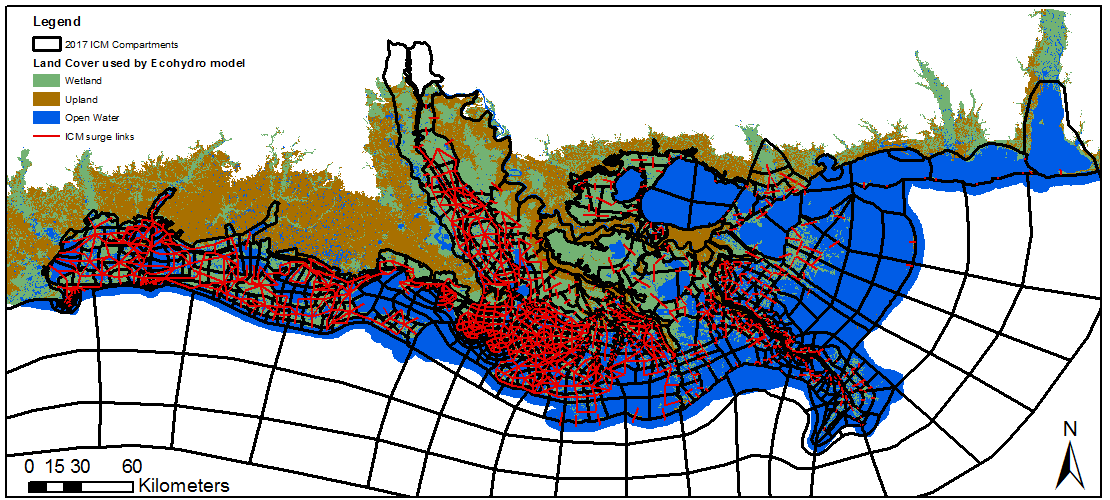 Alex McCorquodale, Jenni Schindler, Mallory Rodrigue, Eric White, Robert Miller, Zhanxian ‘Jonathan’ Wang
Storms in the Landscape
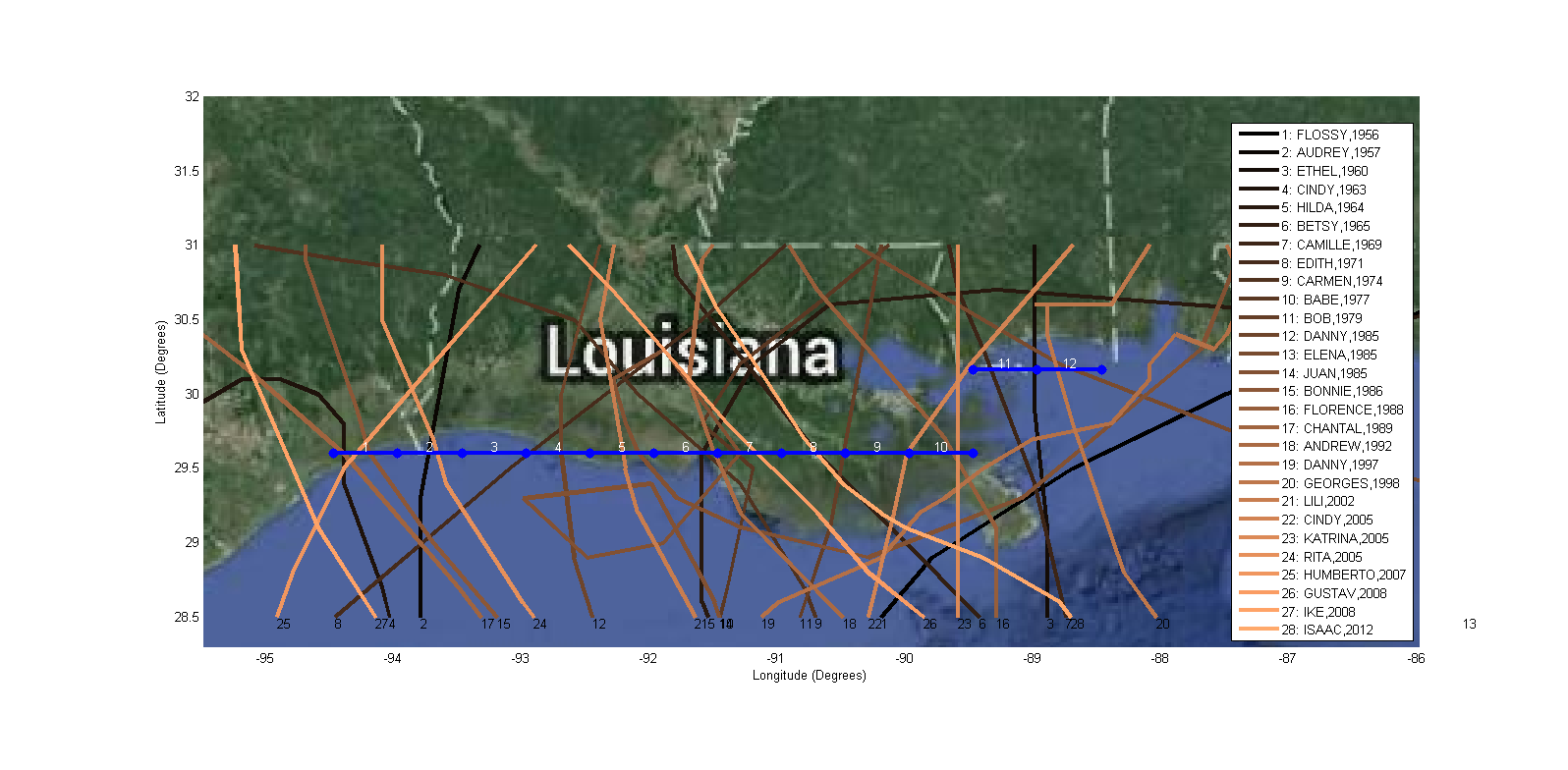 (1)
Identify historical hurricane strikes (1950-2013)

Locate ‘matching’ synthetic storms

Apply storms as forcings in the 50-year ICM model runs
 
Impacts to the landscape, including islands
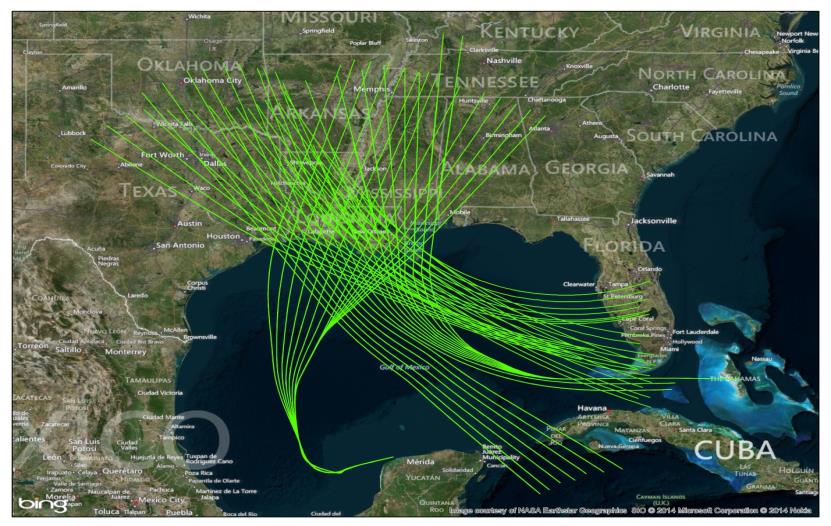 (2)
John Atkinson, Haihong Zhao, Hugh Roberts
Barrier Islands
Wave transformation (SWAN)
Longshore sediment transport (2012 coding)
Cross-shore sediment transport (SBEACH)
Breaching - historical data (critical width & width/length ratios)
Inlets & bays (2012 coding)
Back-barrier marsh erosion
Explicit tropical event effects on the landscape
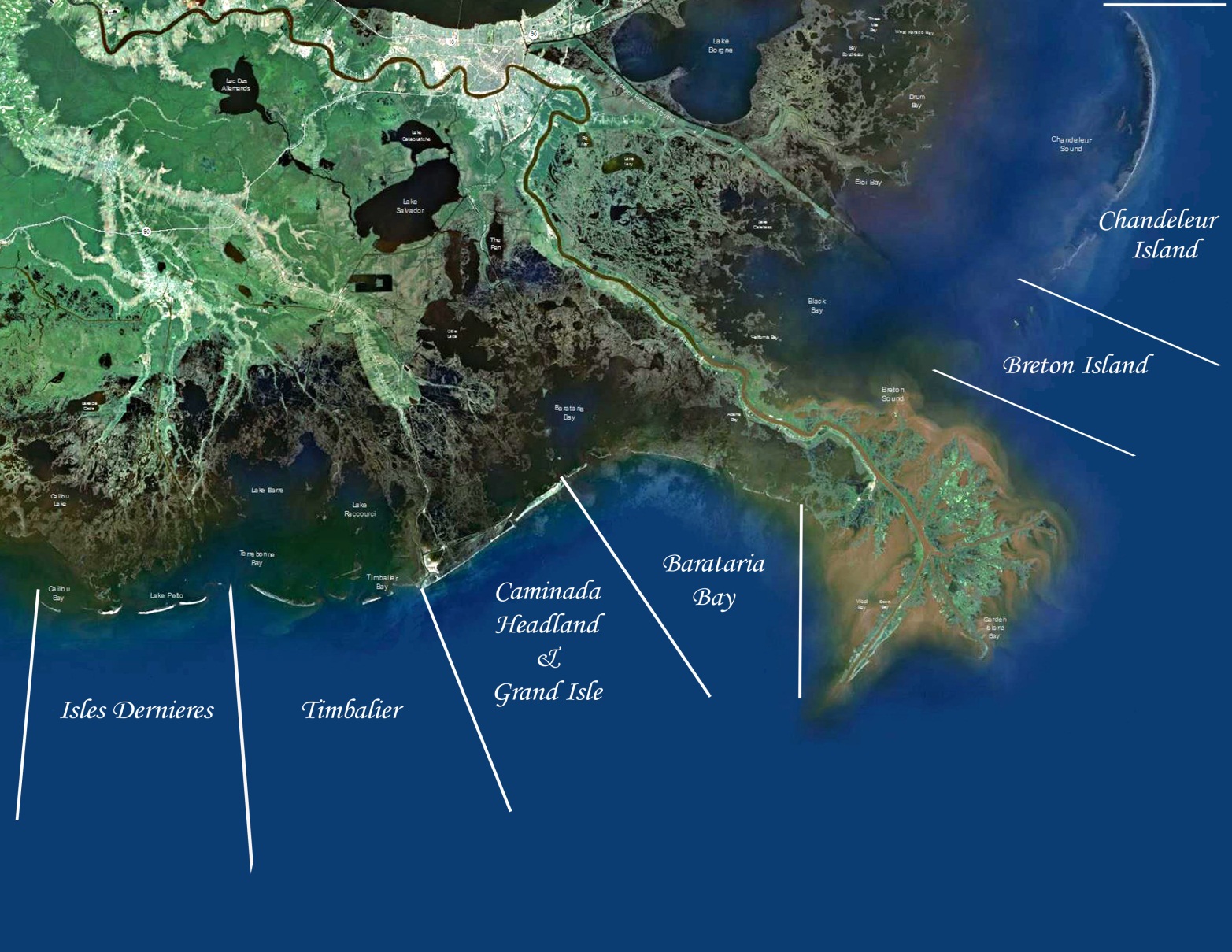 Michael Poff, Gordon Thomson, Zhifei Dong, Dirk-Jan Walstra, Ioannis Georgiou, Mark Kulp, Mark Leadon, Darin Lee
Vegetation Conceptual Model
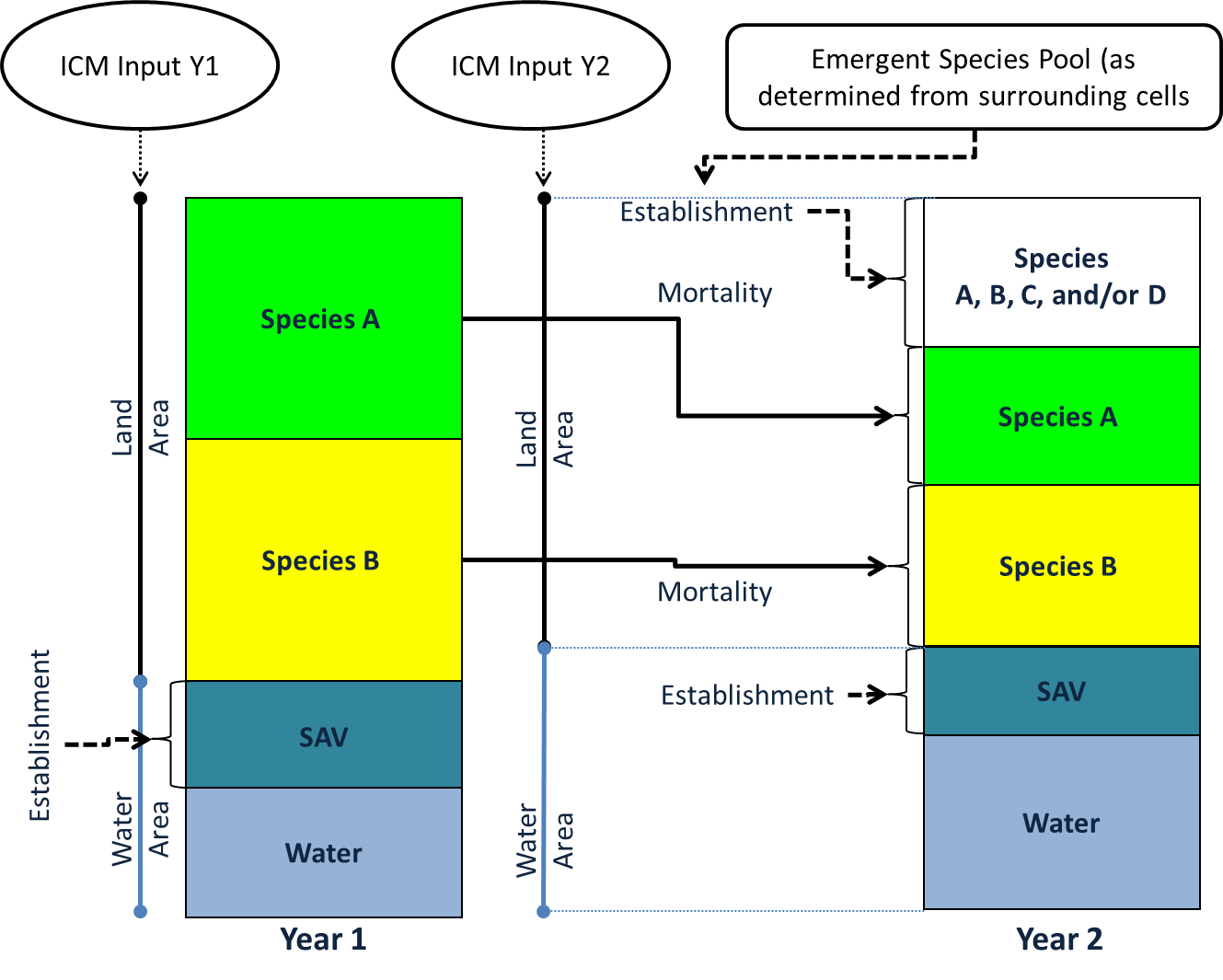 Input 1
Input 2
Jenneke Visser and Scott Duke-Sylvester
Habitat Suitability Indices
Literature reviews and life cycle descriptions
Subject-matter experts to develop/revise equations
Statistical analysis of existing fishery independent data
Coded directly into the ICM
Fish / shellfish
Bay anchovy (NEW)
Blue crab (NEW)
Gulf menhaden (NEW)
Largemouth bass
Spotted seatrout 
Brown shrimp
White shrimp
Eastern oyster
Wildlife 
Pelican (NEW)
Alligator 
Crawfish
Gadwall
Green-winged teal 
Mottled duck
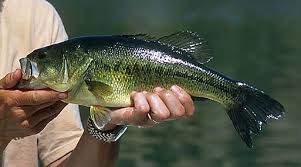 Fish & Shellfish: Ann Hijuelos, Shaye Sable, Meg O’Connell, Jay Geaghan (statistical advisor)
Wildlife: Hardin Waddle, Robert Romaire, Paul Leberg
Ecopath with Ecosim (EwE)
Ecopath - virtual representation of the ecosystem
Ecosim - temporal dynamic simulations 
Ecospace - spatial and temporal dynamic simulations (1 km2 grid, monthly output, 20 and 50 year runs)
Species of interest
Oysters (adult and spat), juvenile and adult life stages for brown shrimp, white shrimp, blue crab, Gulf menhaden, Gulf sturgeon, red drum, speckled trout, black drum, Atlantic croaker, sheepshead, striped mullet, bay anchovy, southern flounder, largemouth bass, sunfishes, and blue catfish 
Other important components of the foodweb
Phytoplankton, zooplankton, detritus, other forage species
Environmental factors
Salinity, temperature, turbidity, marsh cover or edge, total nitrogen
Fishing
Dynamic base maps with habitat characteristics (Ecospace)
Kim de Mutsert, Kristy Lewis
Model calibration:Preliminary results
Hydro team: 
Stokka Brown & Zhanxian Wang – Moffatt & Nicholl
Jenni Schindler & Mallory Rodrigue – Fenstermaker
Alex McCorquodale – University of New Orleans
Eric White, Yushi Wang & Ehab Meselhe – The Water Institute of the Gulf

Veg team:
Jenneke Visser & Scott Duke-Sylvester – University of Louisiana at Lafayette

Barrier Island team:
Gordon Thomson & Zhifei Dong – CB&I
Coastal Protection and Restoration Authority of Louisiana
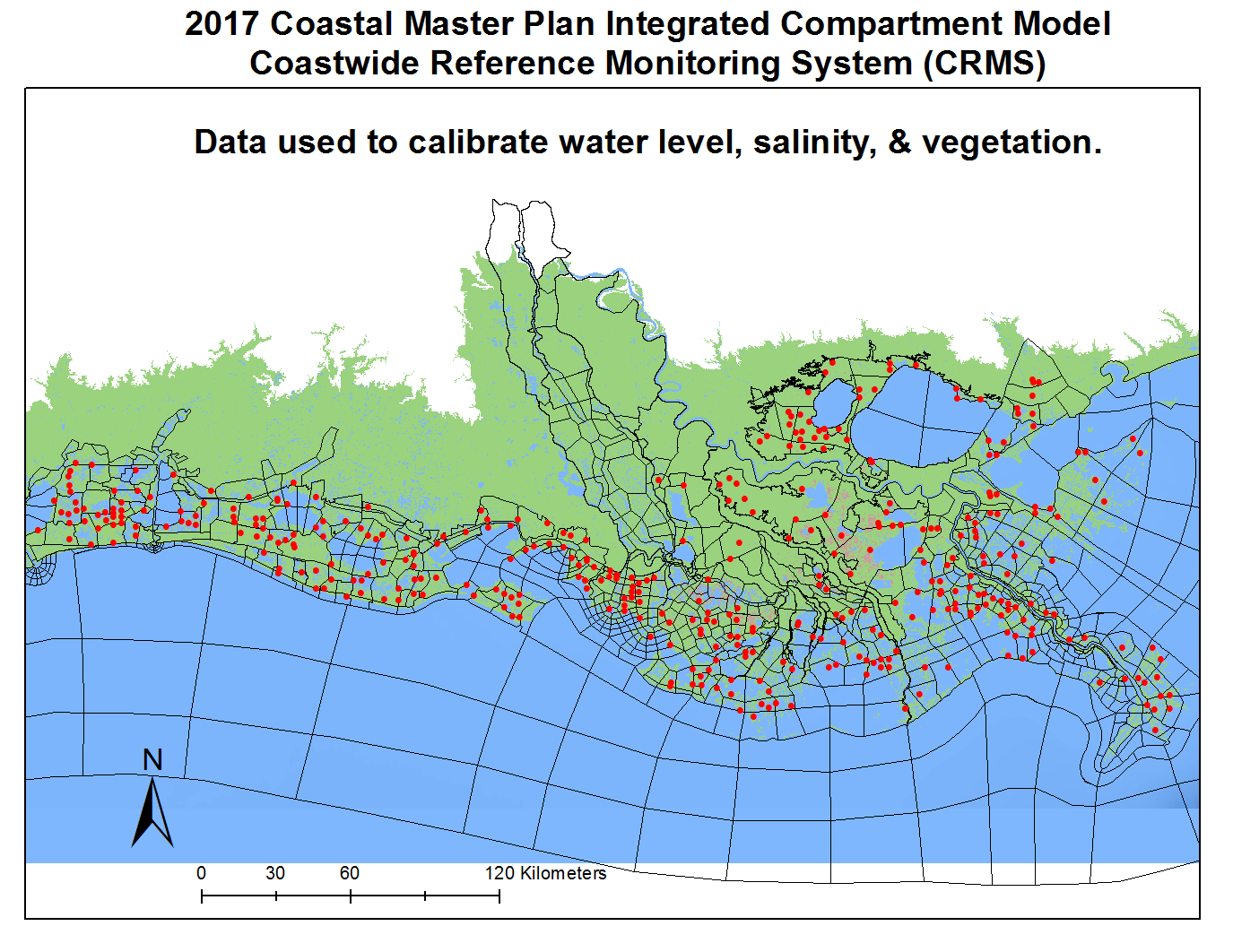 Stage Calibration – 201 sites
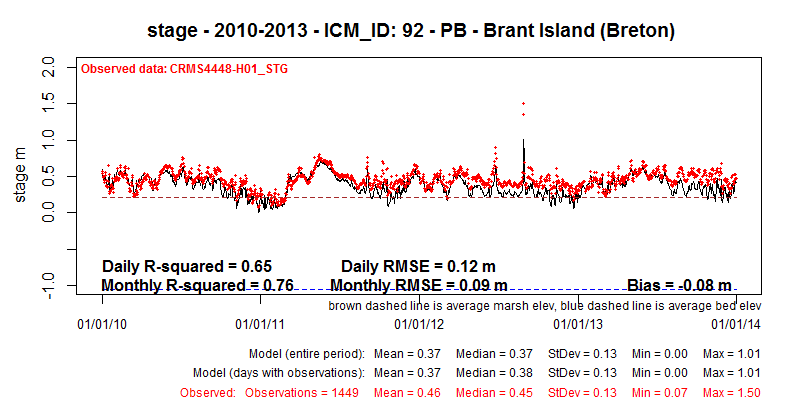 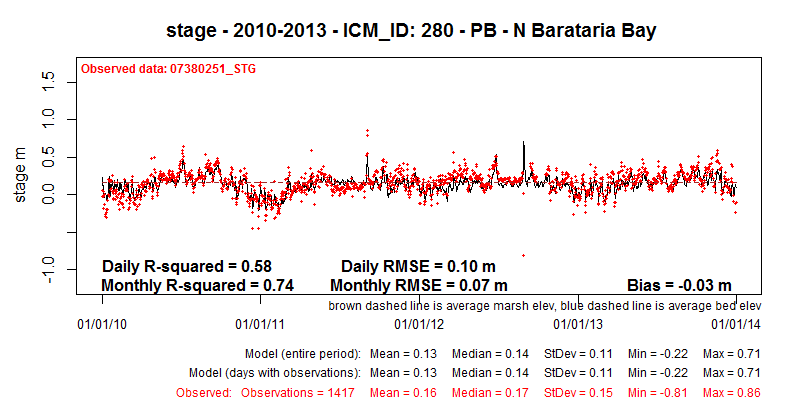 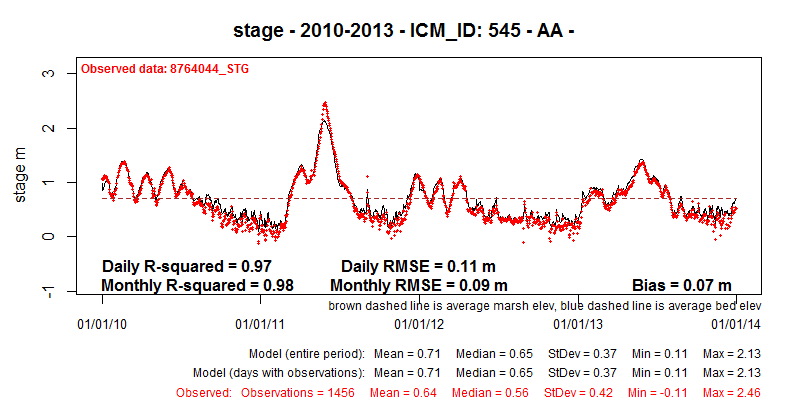 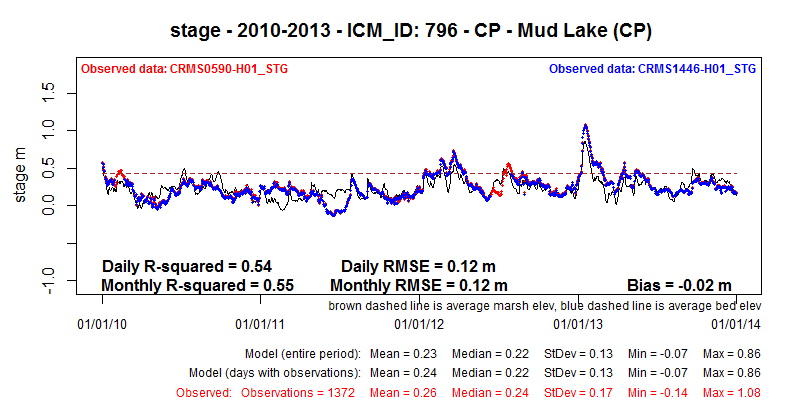 stage – 2010-2013 – ICM_ID: 545: AA - Atchafalaya River @ Morgan City
Stage Calibration – 201 sites
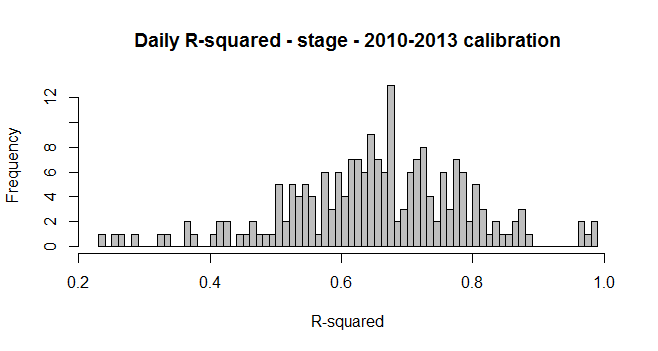 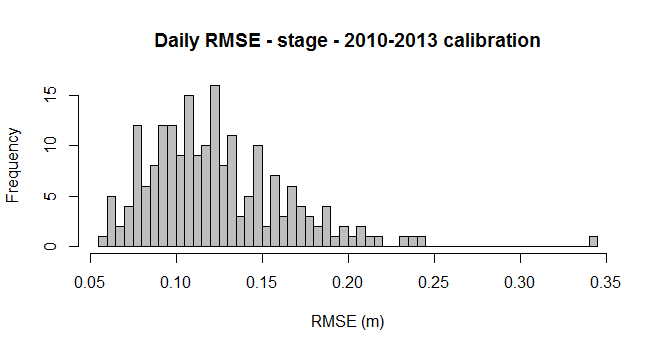 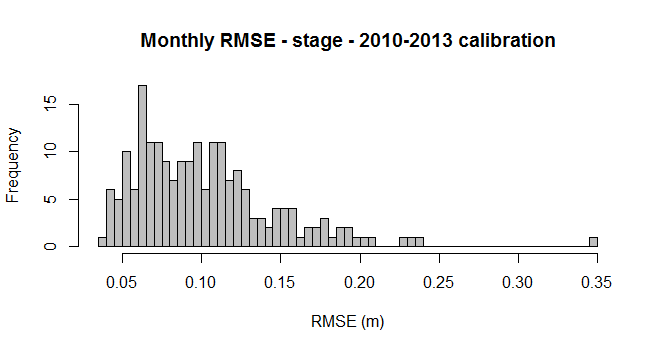 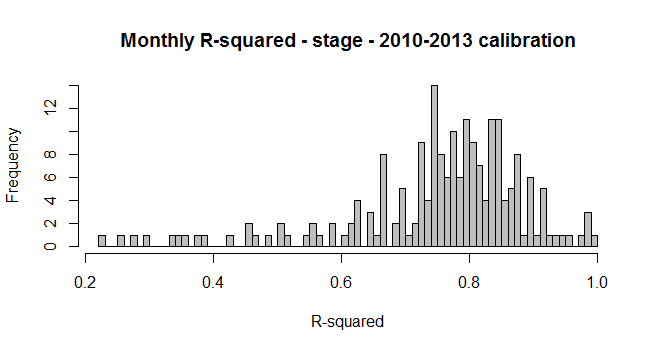 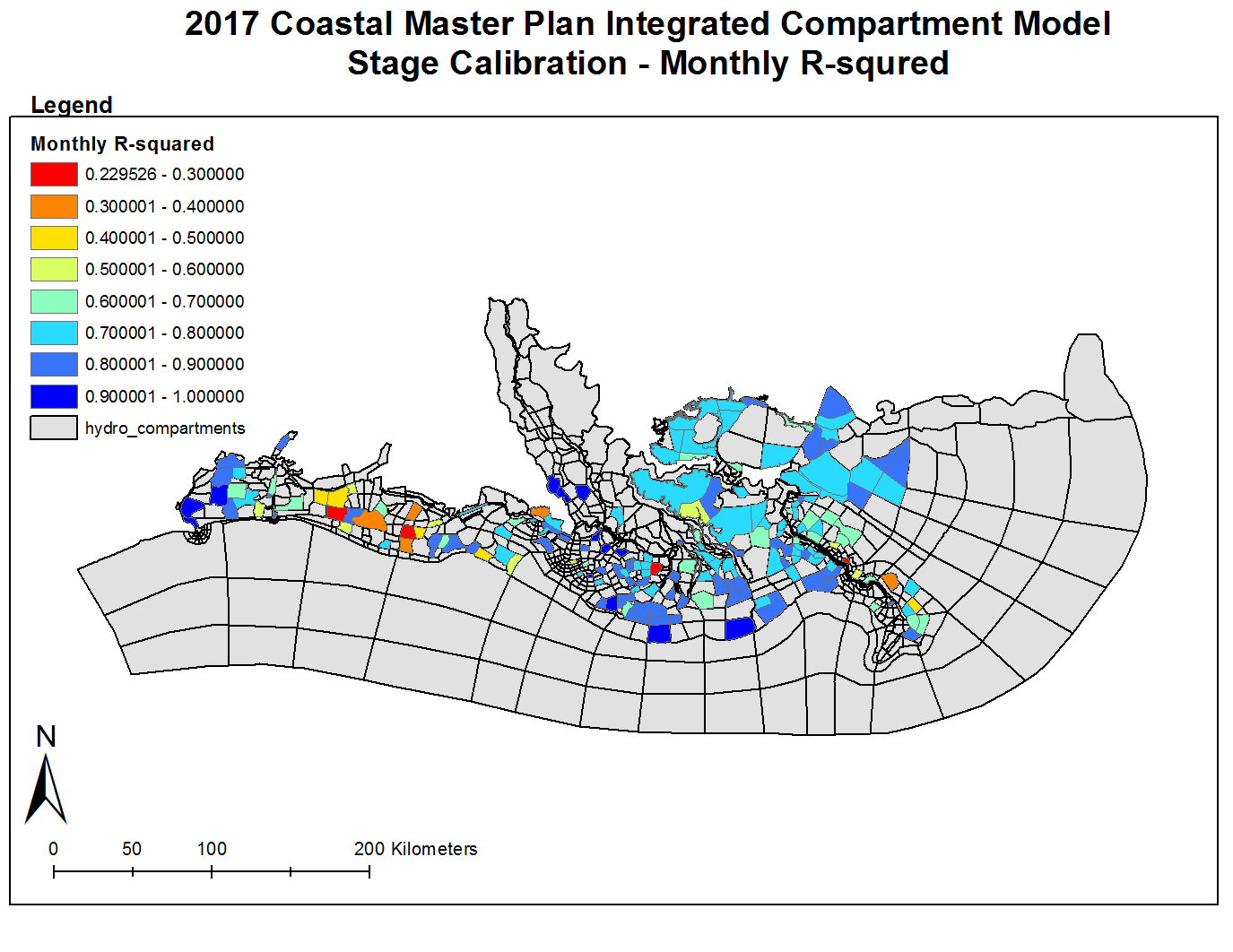 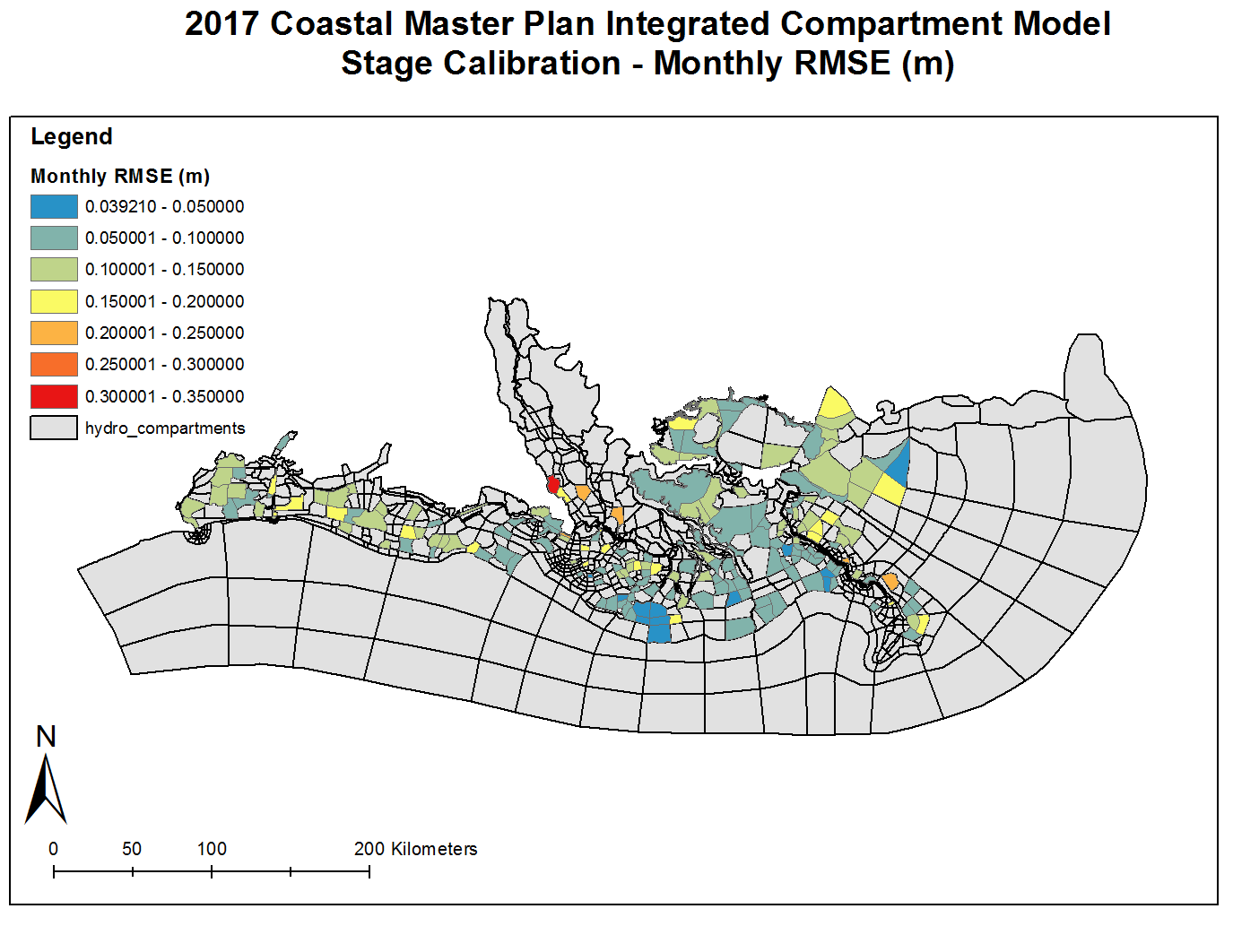 Salinity Calibration
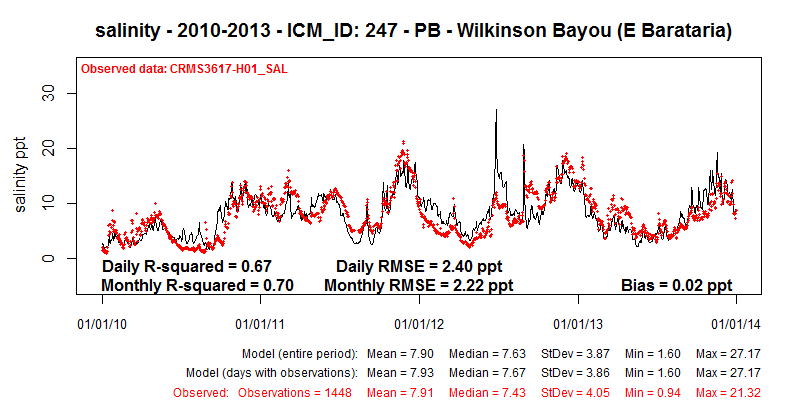 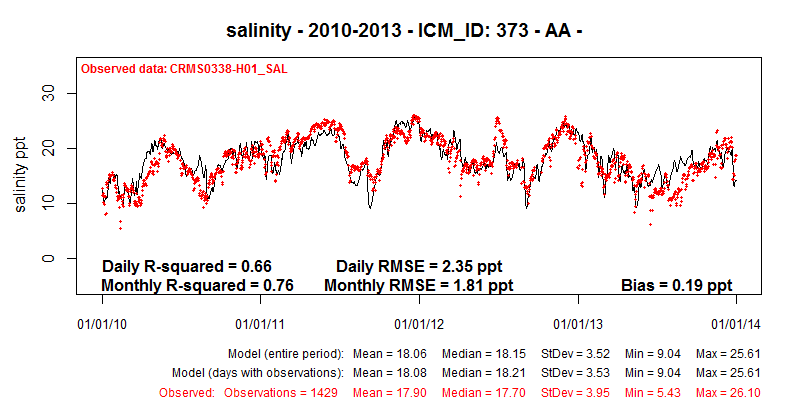 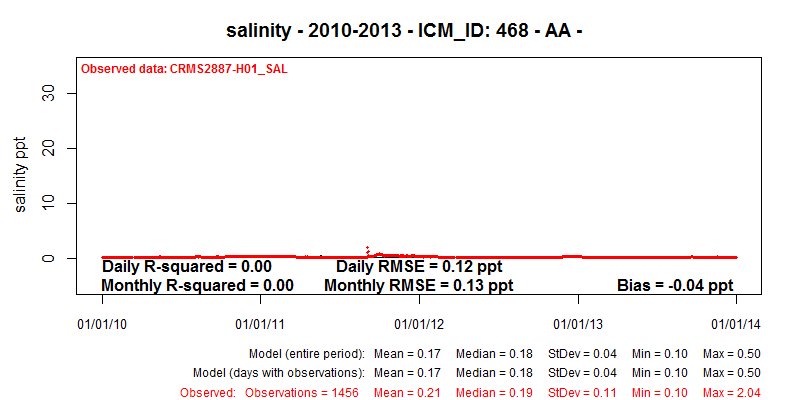 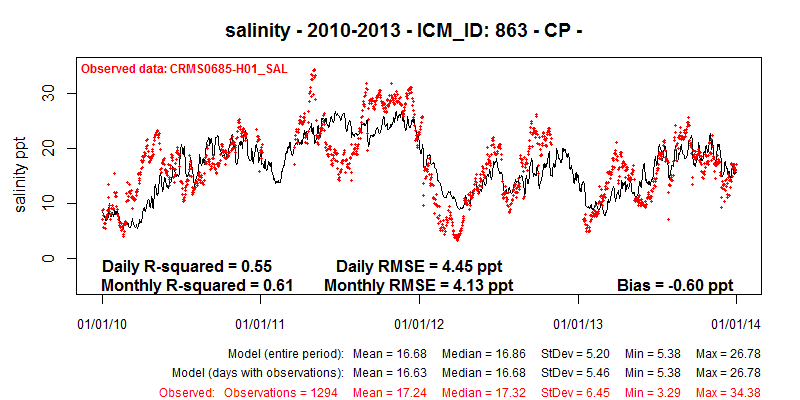 Salinity Calibration – 184 sites
106 sites with observed mean < 5ppt
74 sites with observed mean  5 – 20 ppt
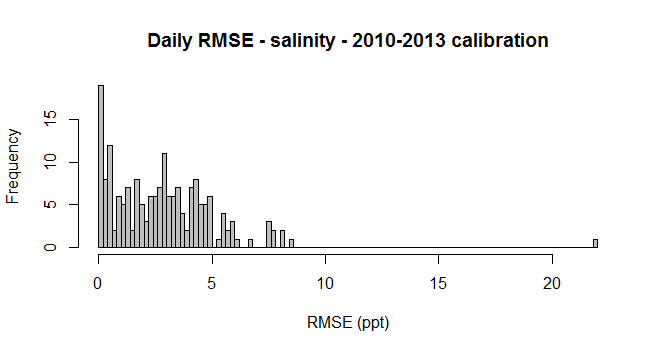 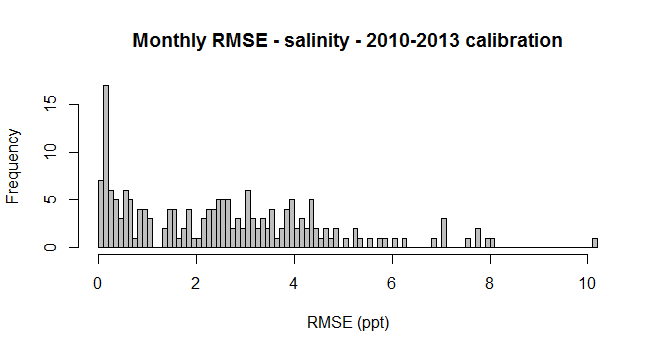 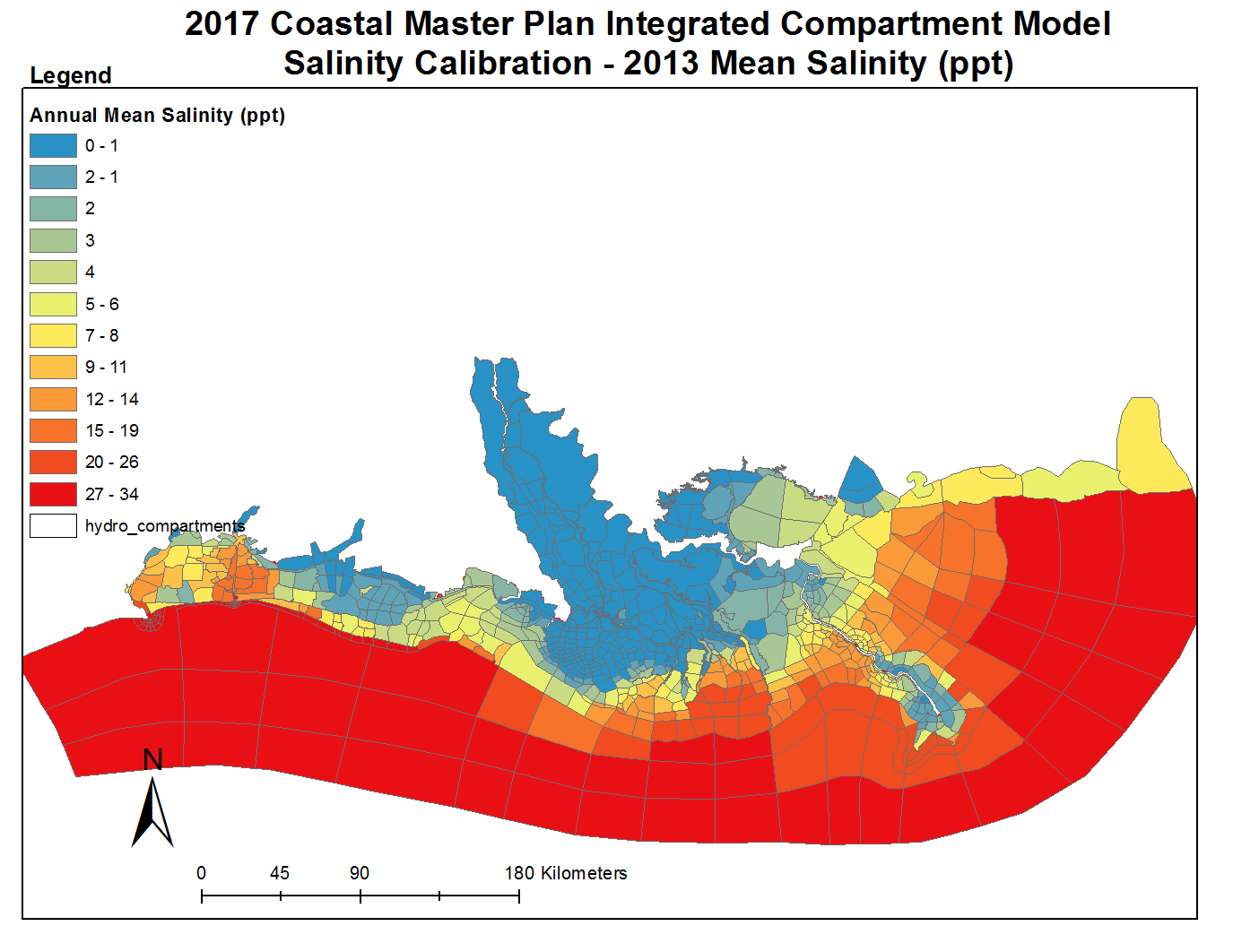 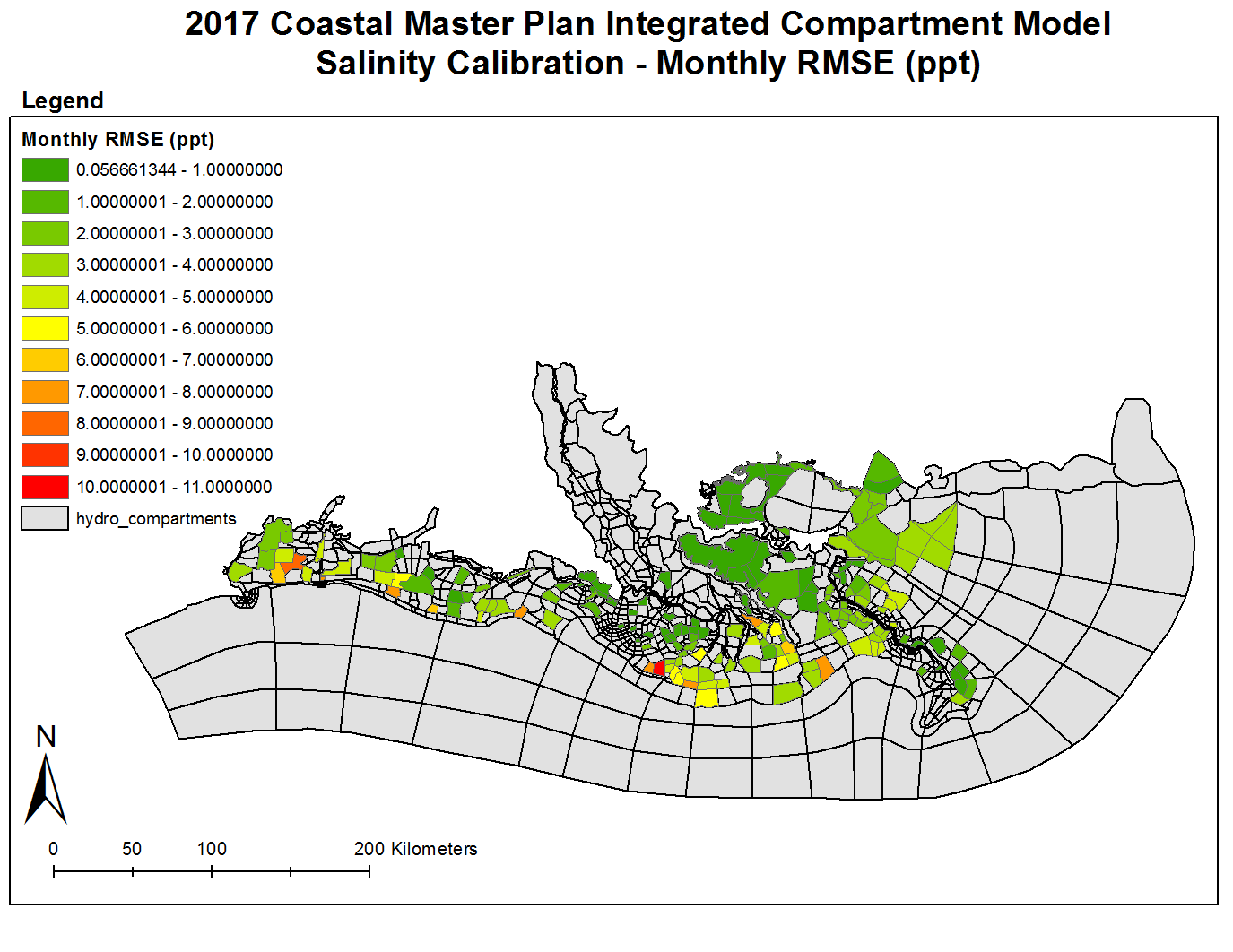 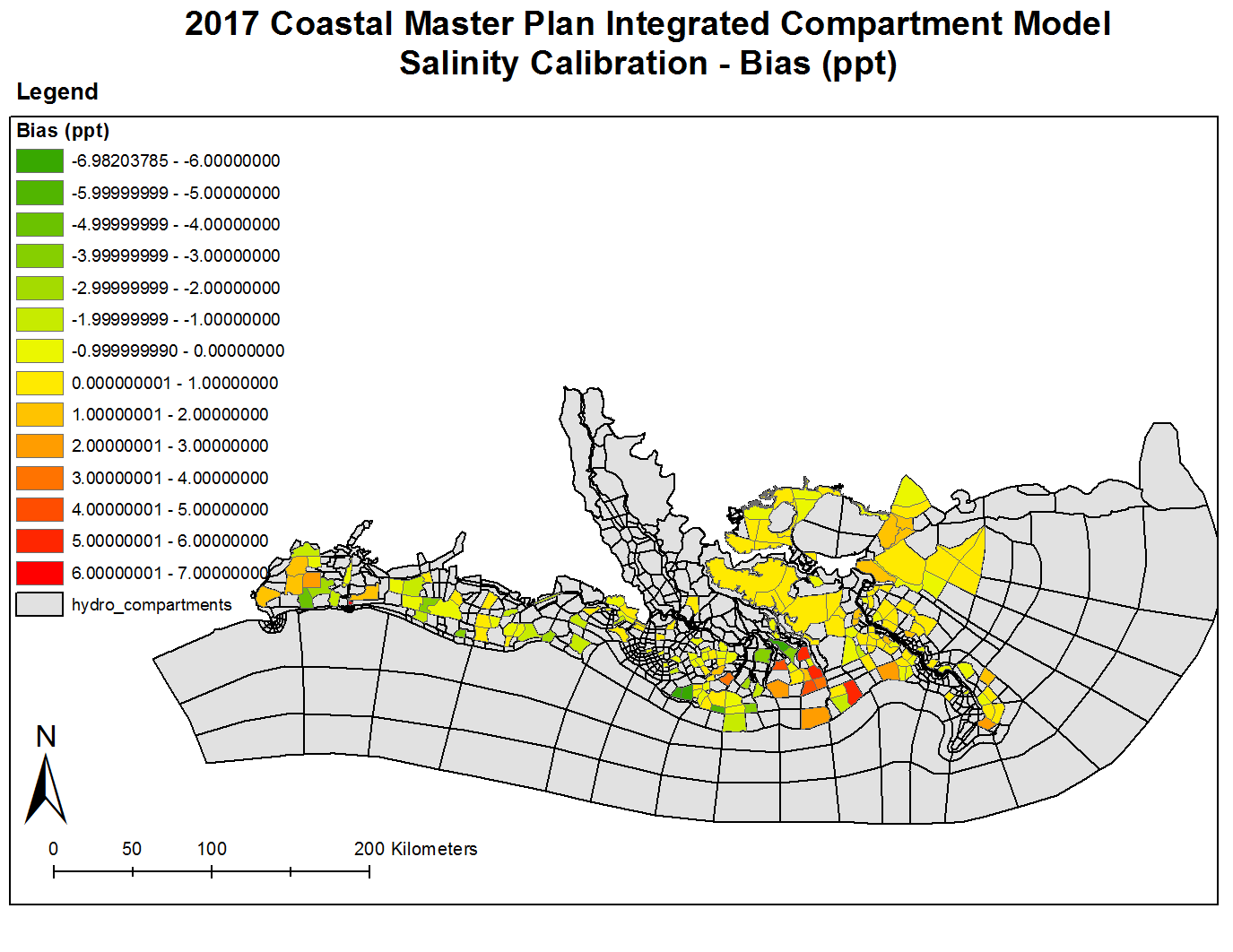 2010 Vegetation Initial Condition Map
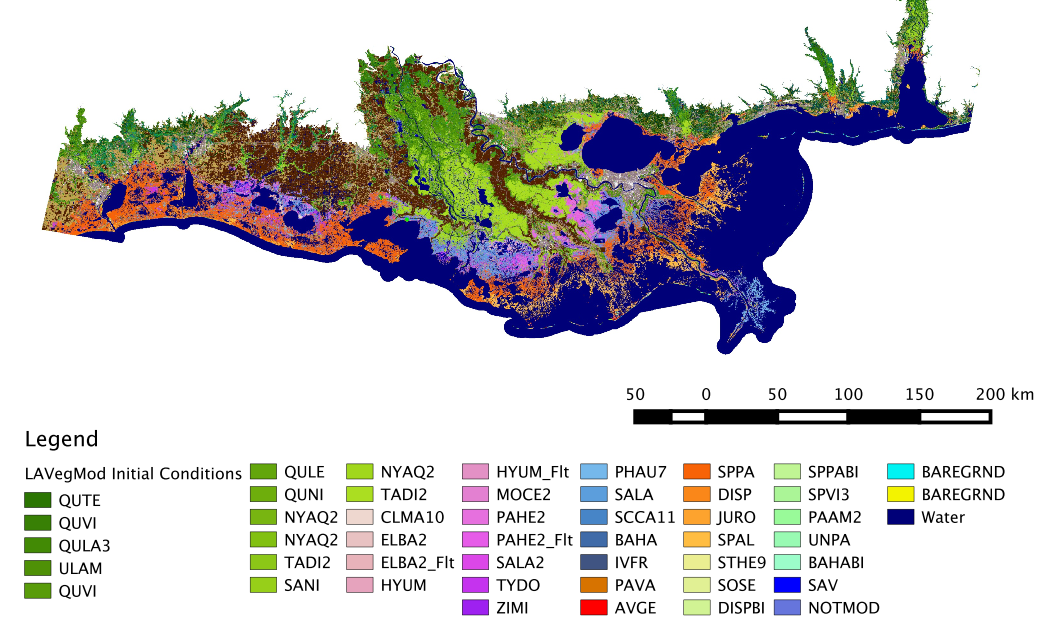 Vegetation Calibration Overview
Fit is the percentage of correctly classified stations in 2014 (both presence and absence)
Average is the weighted average using species % of stations observed in 2012
BIMODE - Longshore Calibration Results
Uncertainty Analysis
Limited to parametric uncertainty
Key model parameters influencing model output
Apply perturbations to output of modules prior to usage in subsequent modules
Perturbations are guided by model performance during calibration & validation
Observe influence of perturbation on key model outcomes, e.g.:
Land building
Critical species 
Etc.
Future Scenarios
Analyze influence of environmental parameters on model output
Sea level rise
Subsidence
Rainfall
Evapotranspiration
Riverine inflow
Sediment load
Storm frequency and intensity
Closing Remarks
Model calibration & validation is nearly complete
Development of future scenarios is underway
Uncertainty analysis is underway
Model application to restoration and protection projects this summer
Model distribution is expected in 2016
Ehab Meselhe / emeselhe@thewaterinstitute.org
Sediment Distribution
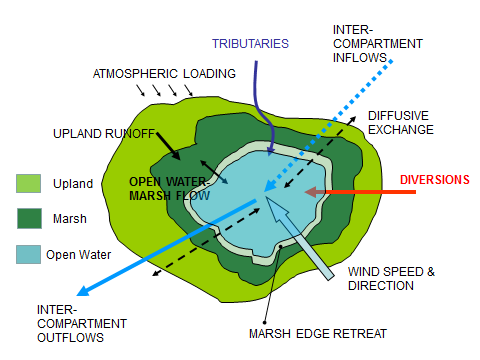 Includes:
open water sediment processes
marsh sediment processes  
flow & sediment exchange between open water & marsh

Mass balance based on: mass in, mass out, resuspension, & deposition

Feedback from marsh edge erosion provides sediment for distribution

Non-uniform deposition in marsh; particles with higher fall-velocities deposit in near-edge zone (30 m)
Procedure for sediment deposition and resuspension, also applied during storm events
Alex McCorquodale, Eric White, Brady Couvillion, Gregg Snedden, Ben Roth
Marsh Edge Erosion
Marsh edge retreat measurements compiled from aerial imagery from ~2,800 points across coastal LA
Retreat rates averaged by ICM compartment
Annual retreat rate is spatially variable, but does not vary in time
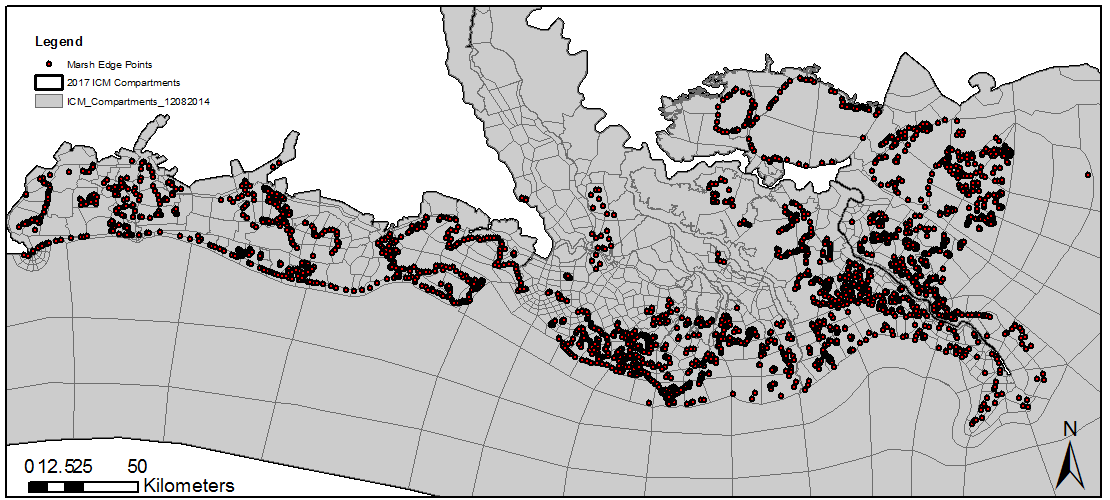 Mead Allison, Eric White,  Brady Couvillion, Rebekah Jones
Additional Ecosystem Outcomes
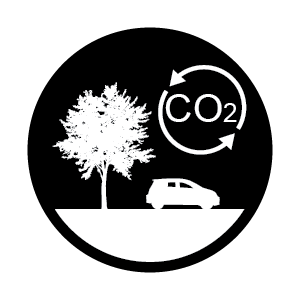 Carbon


Nitrogen uptake


Surge and wave attenuation


Agriculture
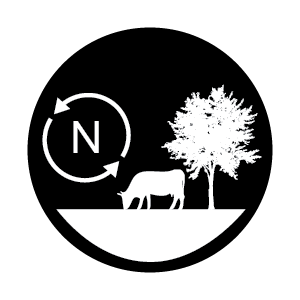 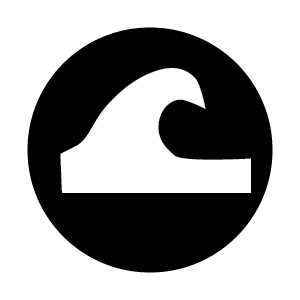 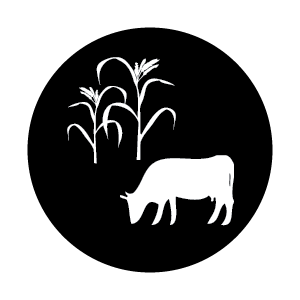